Kõrvalpilk Eesti meditsiinist
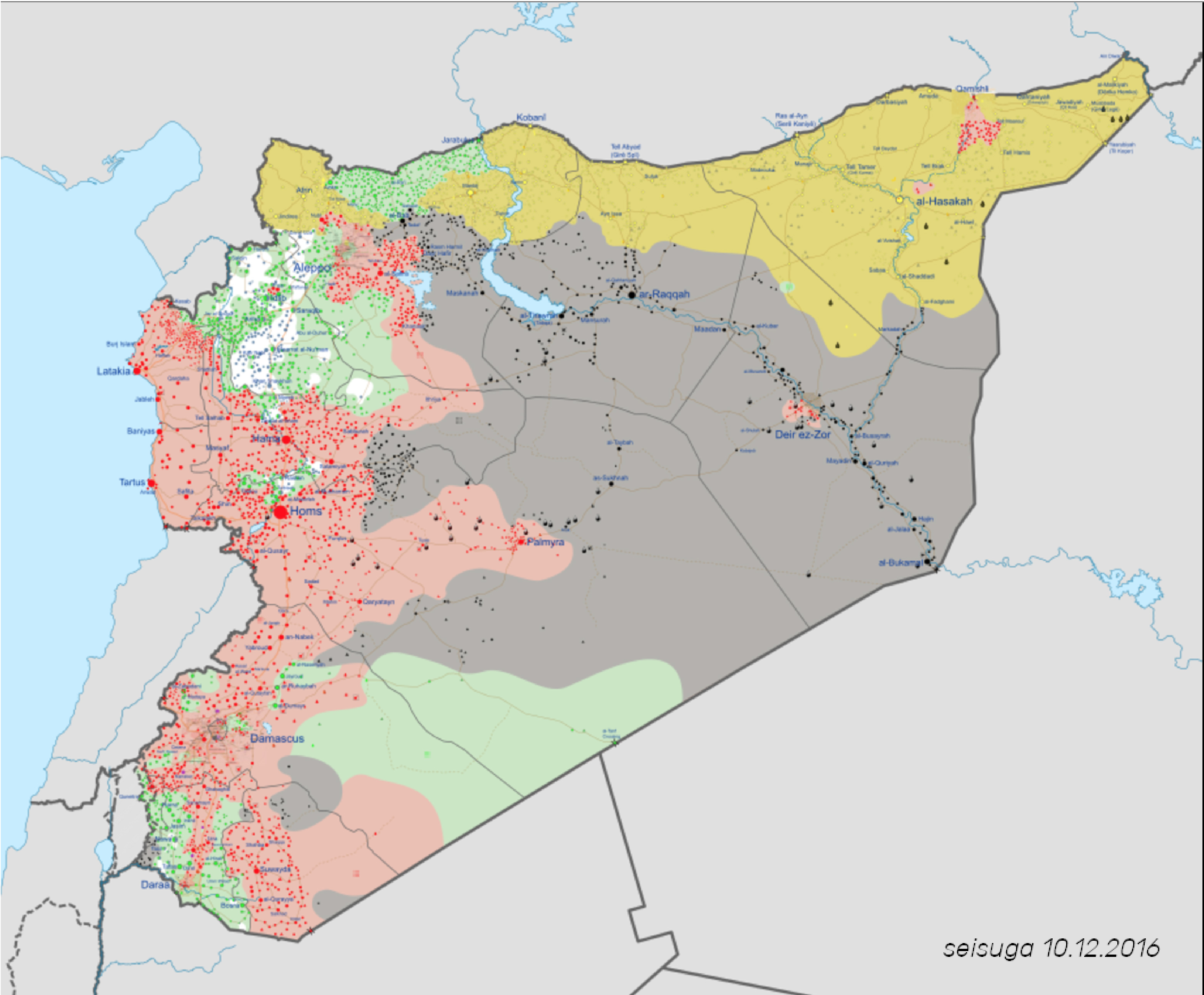 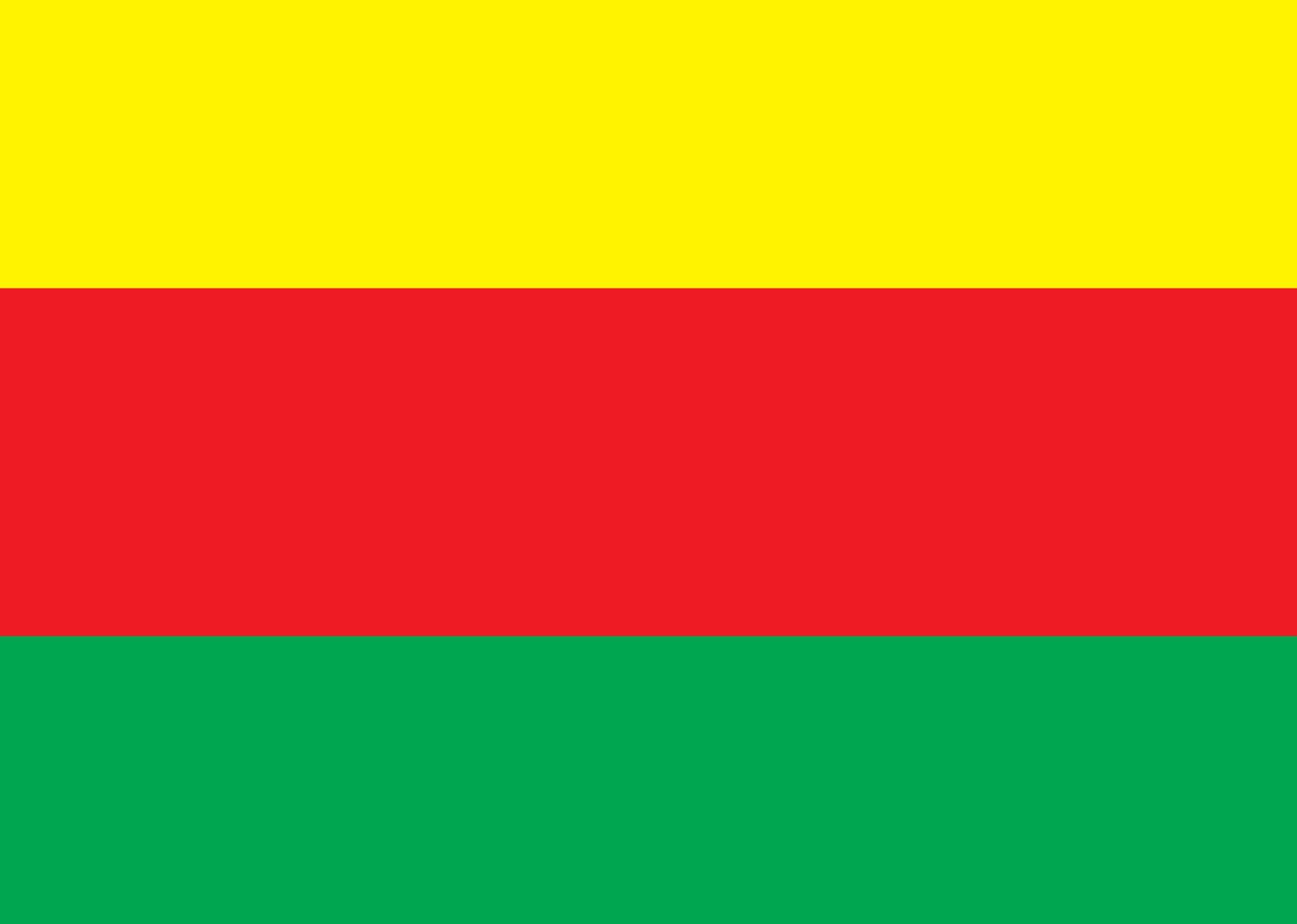 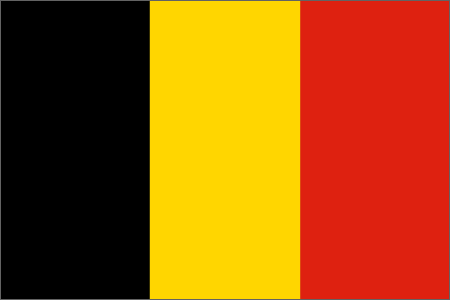 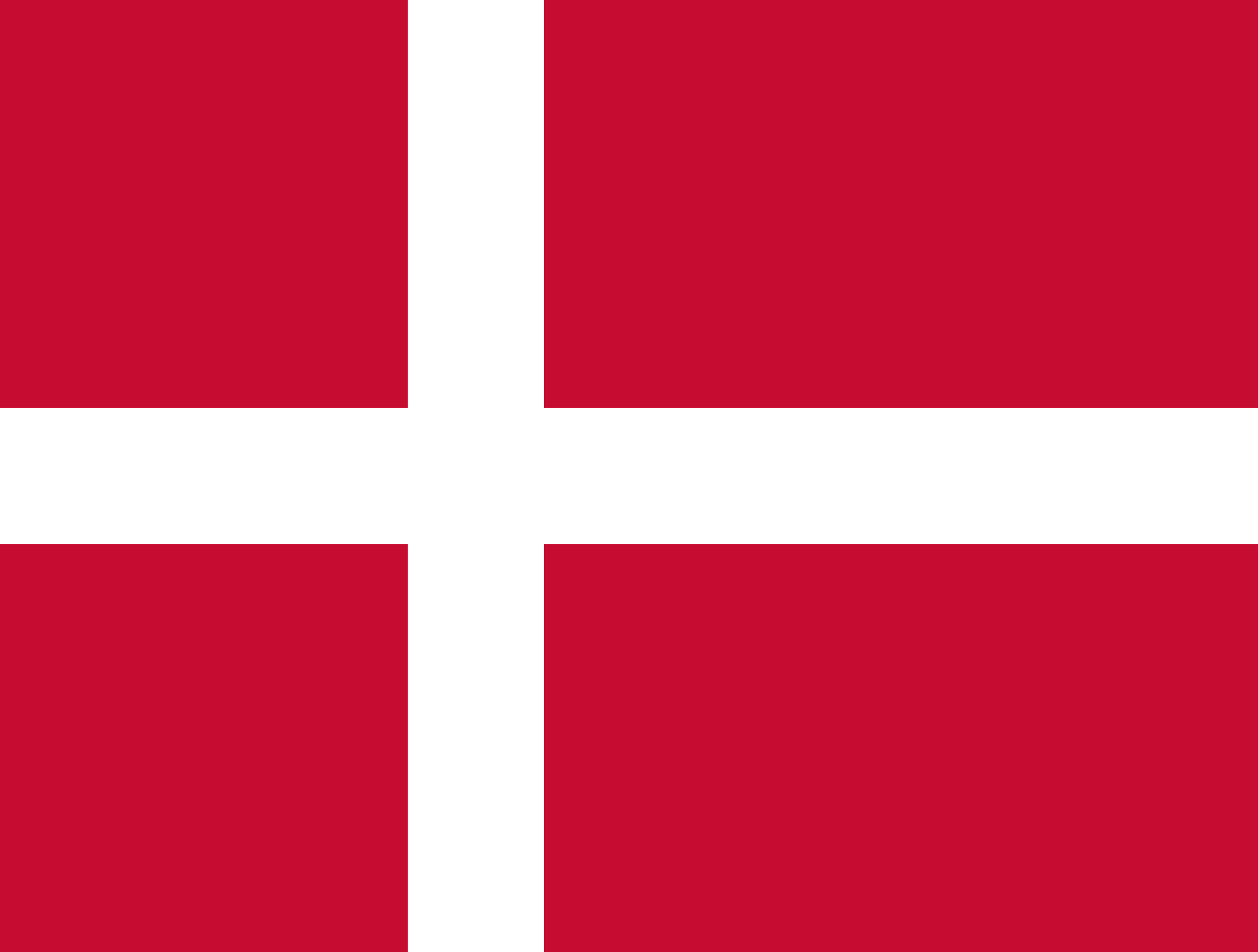 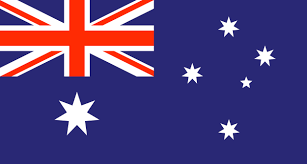 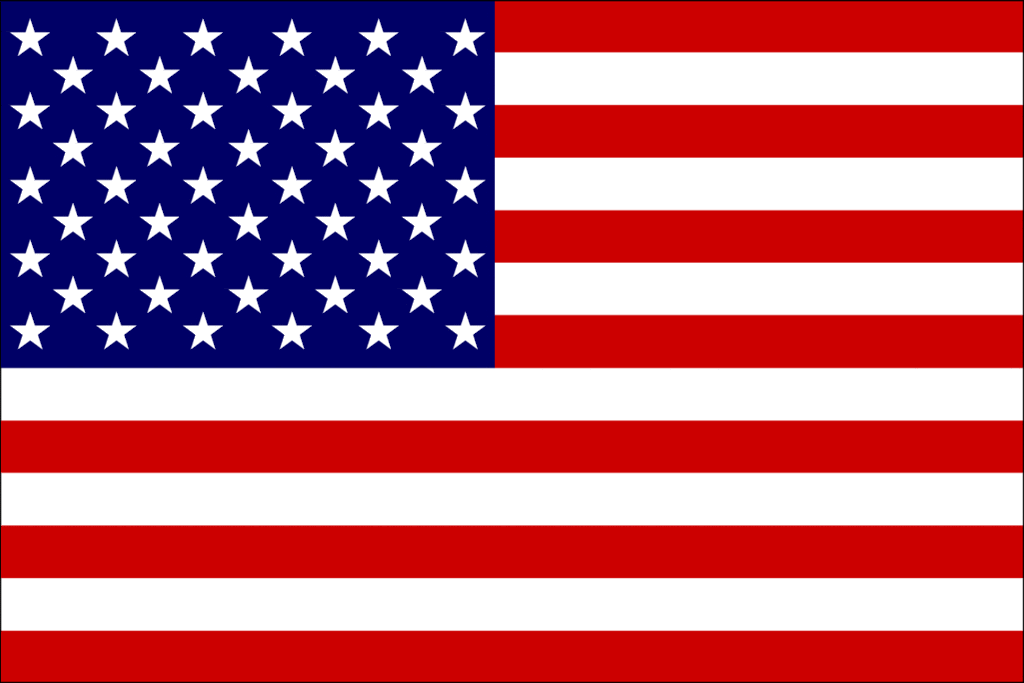 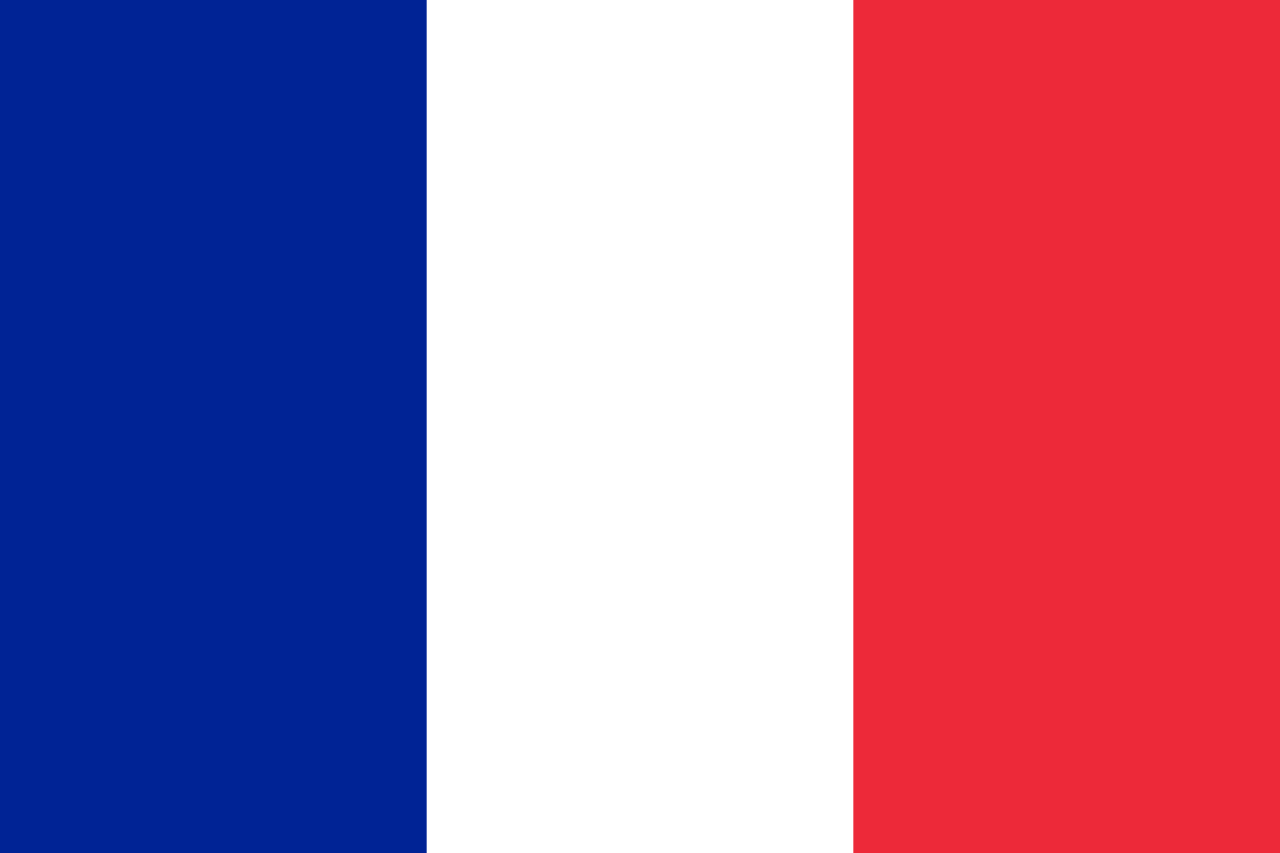 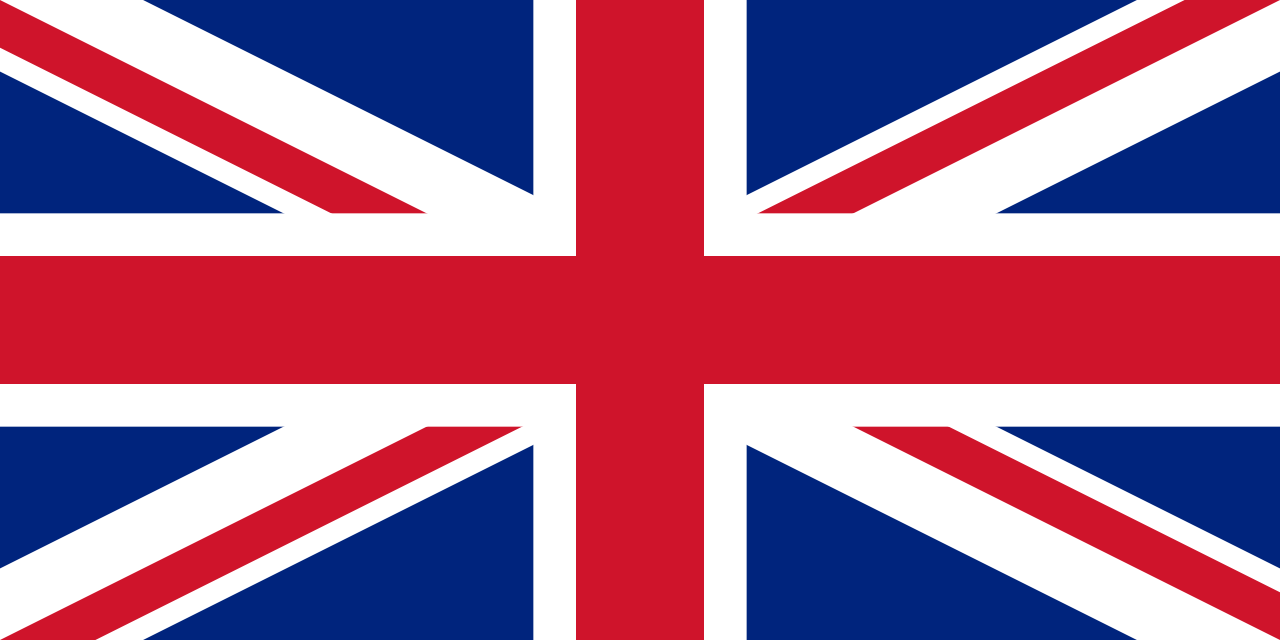 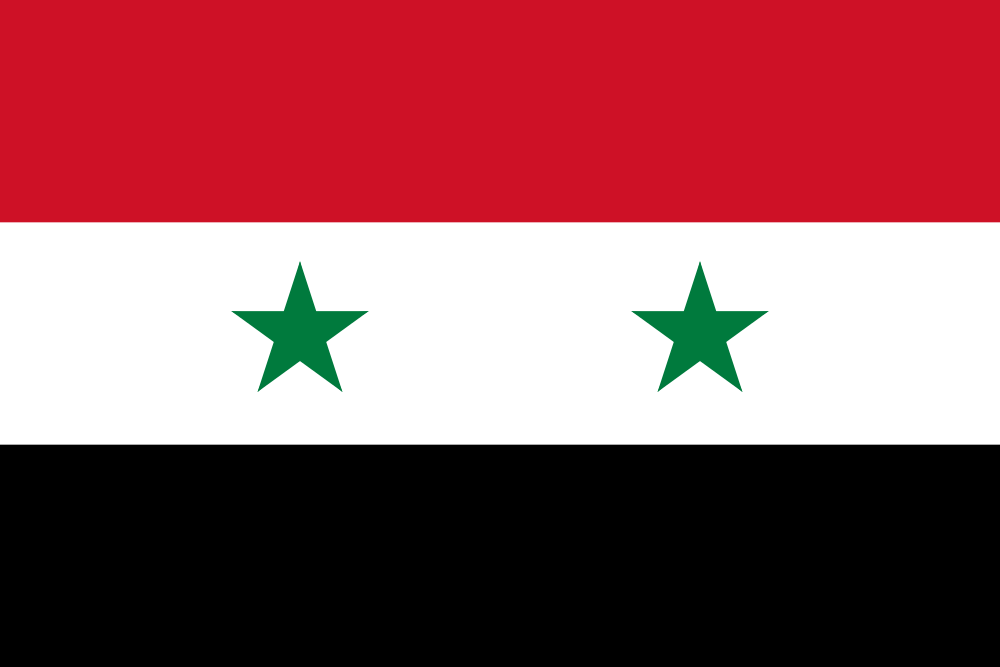 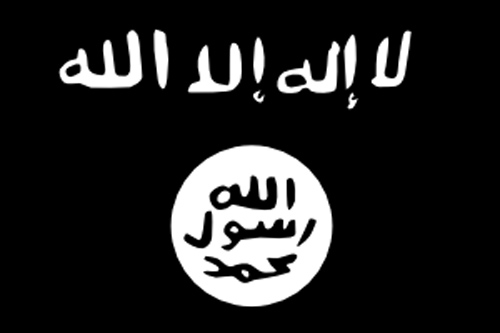 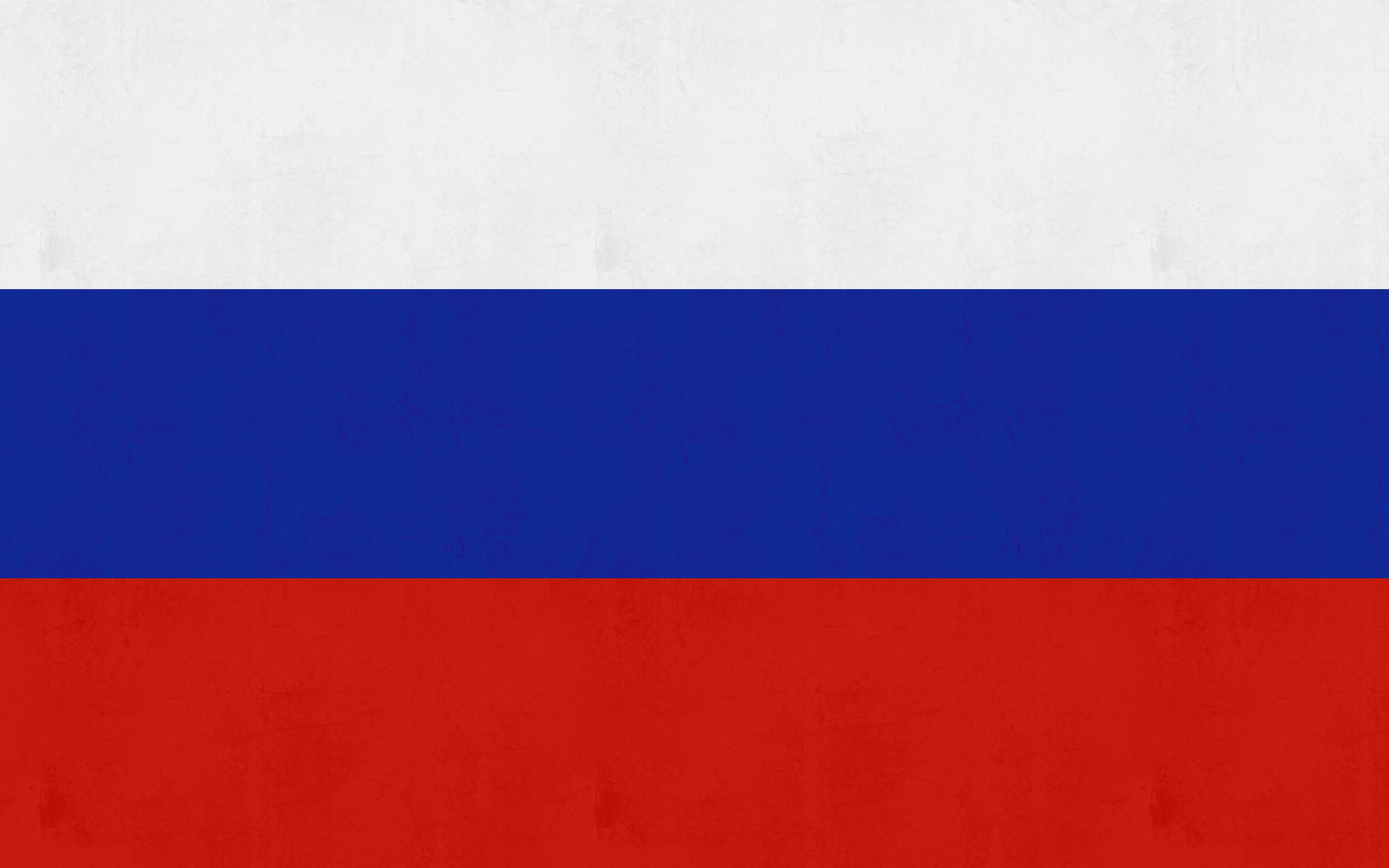 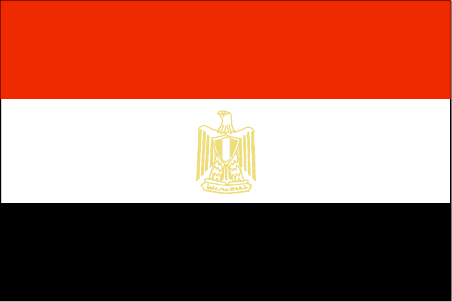 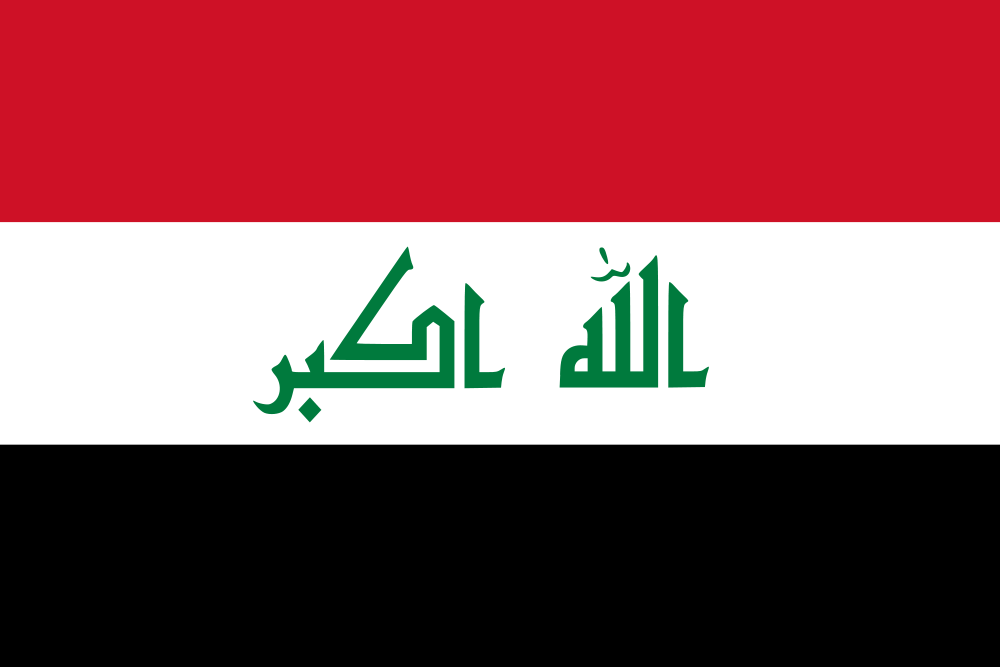 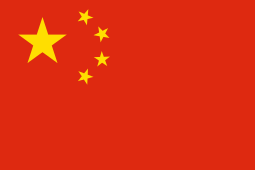 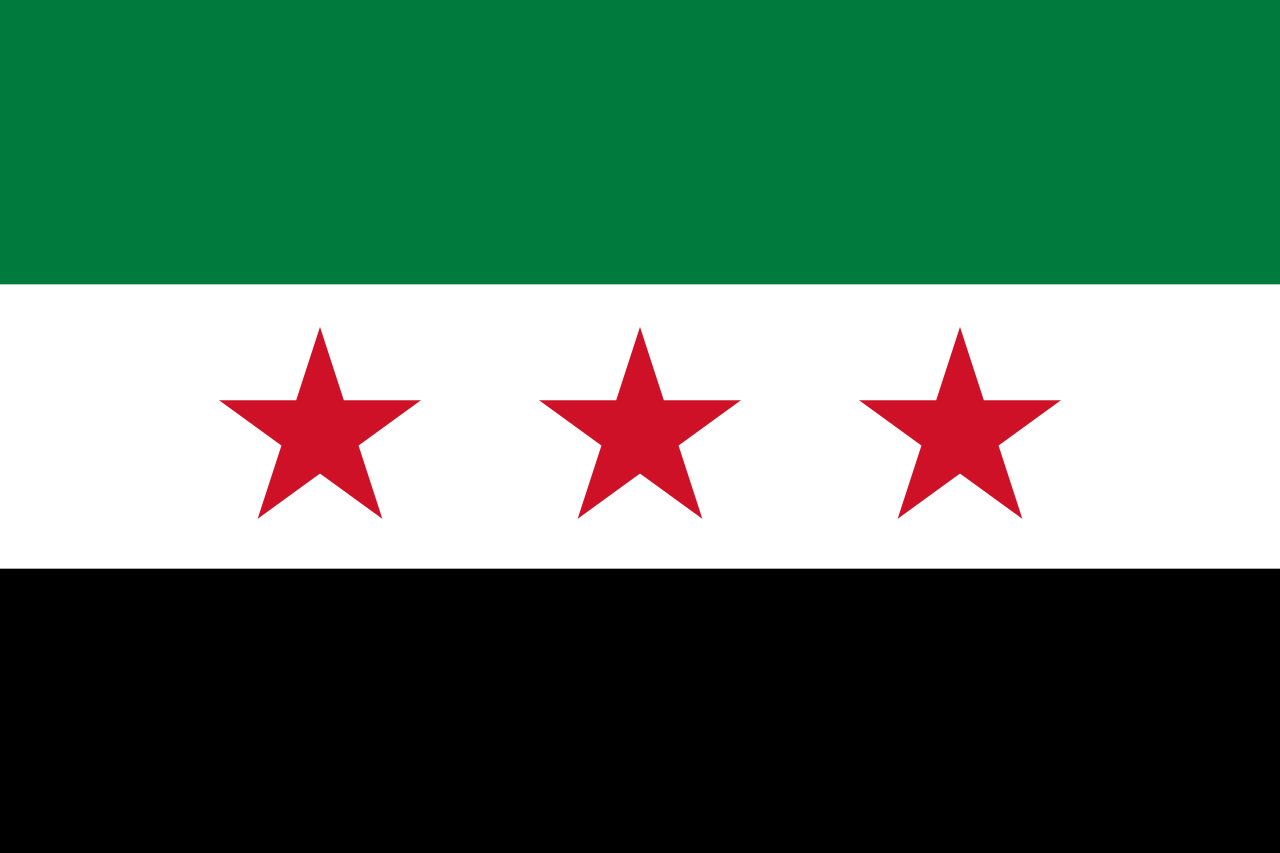 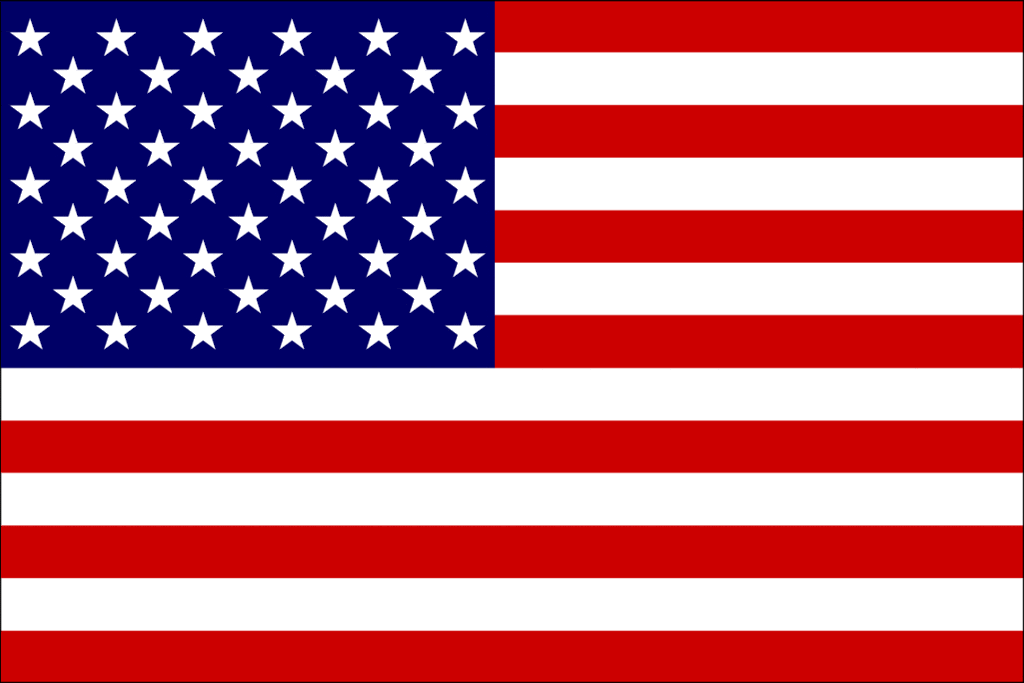 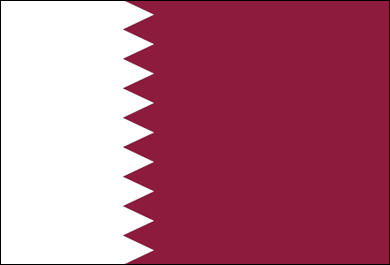 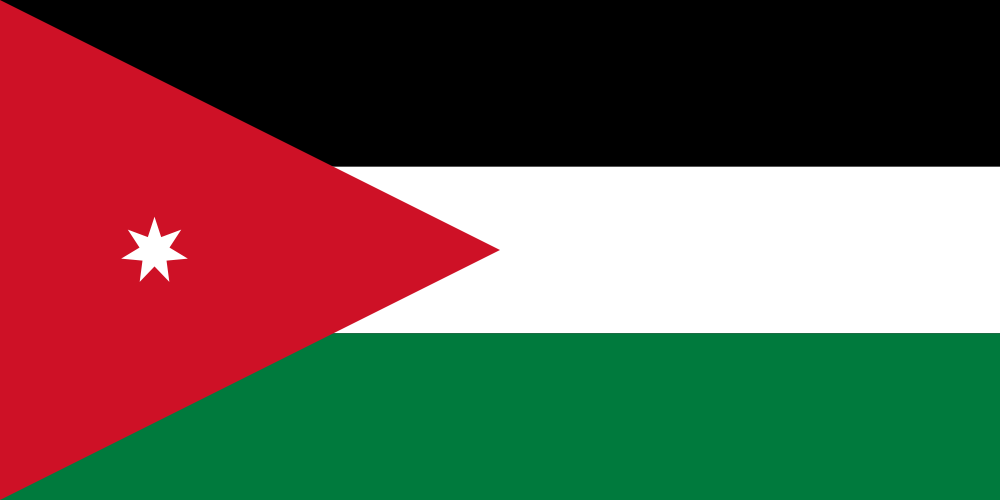 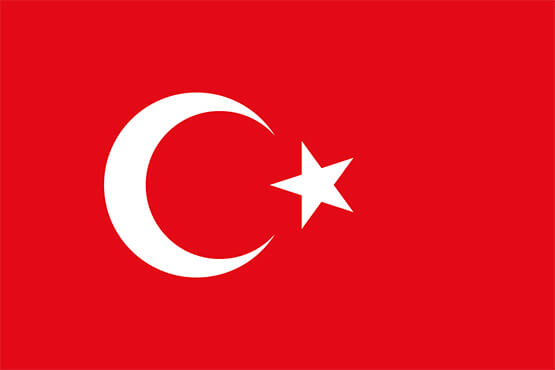 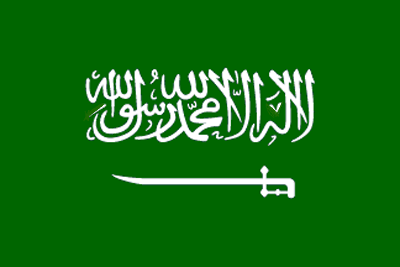 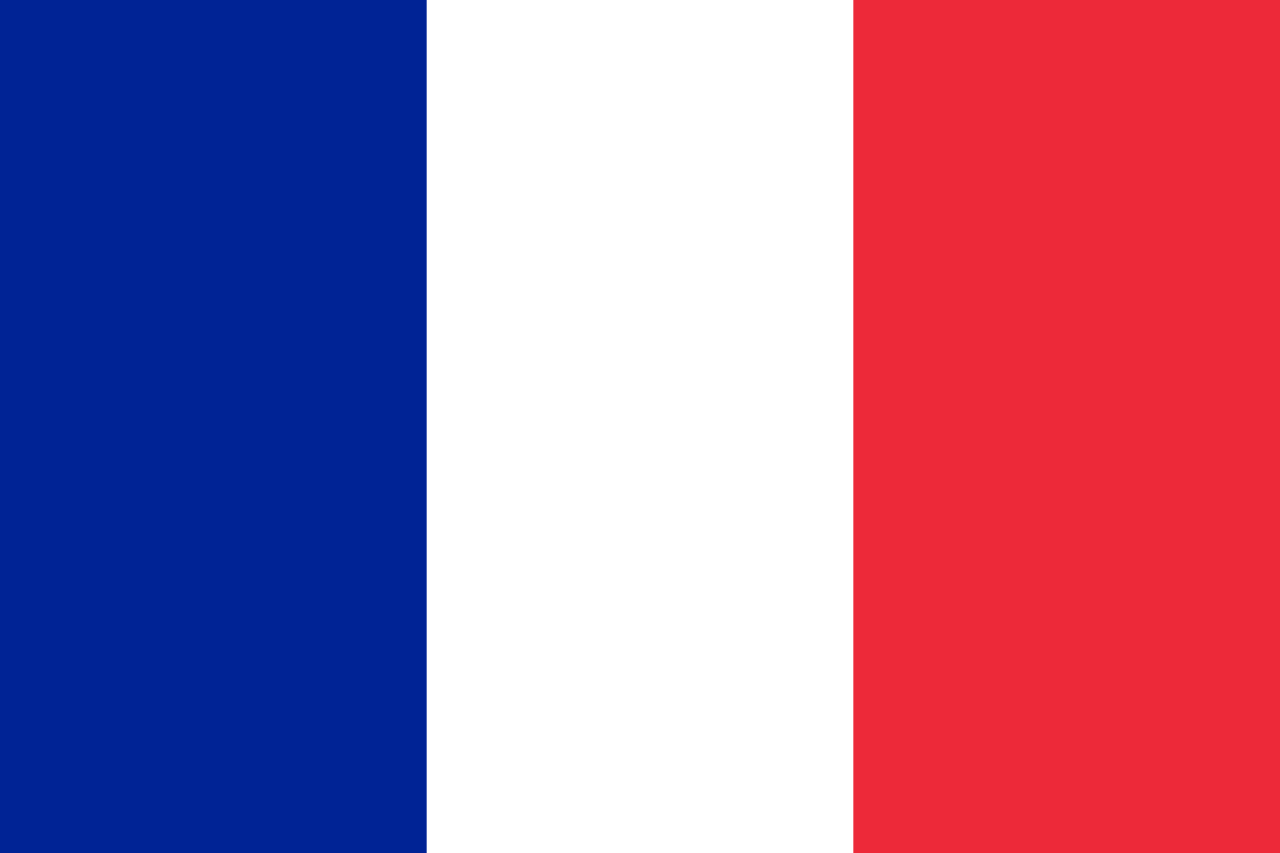 Eesti tervishoiu suured plussid

Solidaarsus

Kõrgelt kvalifitseeritud personal

Efektiivsus

Palju süsteemi uuringuid
Eesti tervishoiu miinused


Raha vähe

Inimesi vähe (nii personali kui ka patsiente)

Isikliku vastutuse puudumine

Peamine küsimus, kas suudame plussid nii hästi ära kasutada, et miinused nullida?
Eesti Haigekassa 4 aasta kulude ja kulude katteallikate planeerimise põhimõtted
põhimõtted aastateks
Samal ajal riigi eelarvestrateegia
Kõrvutame kahte 2016. aastal tehtud prognoosi
„ ... Otsuseid oleks pidanud tegema varem, praegu lapitakse juba tekkinud auku ja seetõttu sisulisi valikuid ei ole" 


peaminister Taavi Rõivas 31.08.2016 (sotsiaalminister 2012–2014)
Mäng numbritega ei vii meid parema tervishoiuni, veel vähem parema terviseni

Tänu uuringutele teame, mida teha.
Sotsiaalmaksu tõstmine? Riigieelarvest esmatasandi rahastamine? Hoolduskindlustus? 

Tänu arvutustele teame palju raha on vaja? (või siis ei tea)

Tegemata on otsused – miks see halb on?
Ravikärjekordade kasvukõver ja sündmused tervishoius
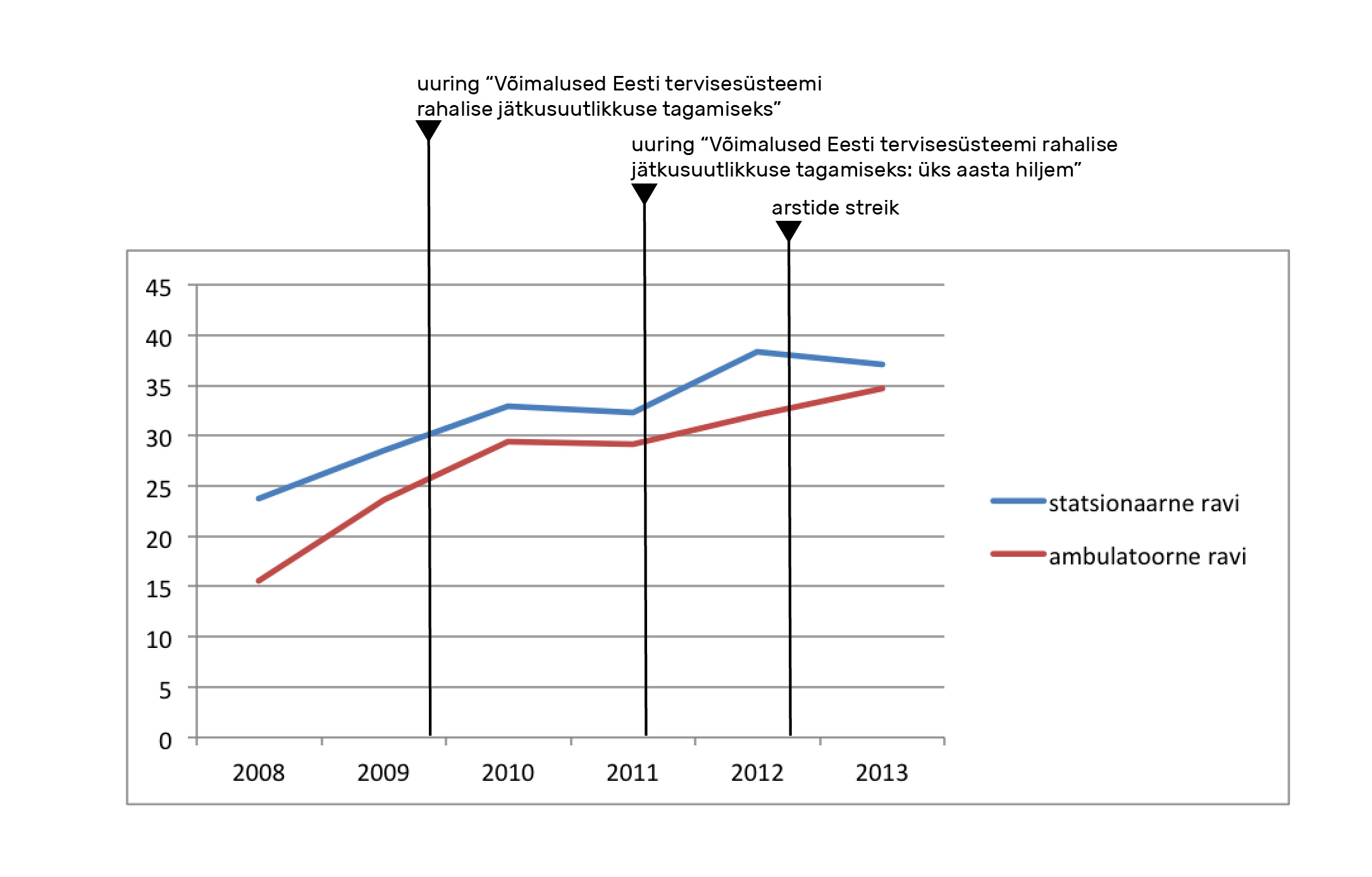 Allikas: Eesti Haigekassa andmed, Riigikontrolli arvutused
Kui tervishoiu rahastamine kasvab, siis tuleks WHO metoodika kohaselt seda raha kasutada kolme probleemi lahendamiseks:

suurendada ravikindlustatute osakaalu;

vähendada teenuste/ravimite eest tasumise omaosalust patsientidel;

suurendada tervishoiuteenuste kättesaadavust – suurem valik teenuseid ja/või lühemad järjekorrad.
Sama kehtib ka vastupidi. Kui raha on vähe, siis on järgmised võimalused:

Vähendada ravikindlustatute osakaalu

Suurendada omaosalust teenuste/ravimite eest tasumisel

Vähendada tervishoiuteenuste kättesaadavust- vähem teenuseid ja/või pikemad järjekorrad
Seni on kõik kulgenud isevoolu teed

Solidaarsuse põhimõttest on kinni peetud, kuid tegelikkuses oleme seda kaotamas 

Omaosalus on püsinud sama (peamiselt ravimipoliitiliste otsuste tõttu), kuid kauaks?

Tervishoiuteenuste kättesaadavus on vähenenud
Julged otsused on vajalikud, sest

Et kõigil oleks selge, kelle ja mille peale nad tervishoius loota saavad

Suurendab isiklikku vastutust laiemas mõttes

Annab võimaluse vaadata tulevikku ja tegeleda veel muude oluliste teemadega valdkonnas (kvaliteet näiteks)
Pikem perspektiiv – kui see mis kohe (üleeile) vaja  teha, on tehtud!

Isikliku vastutuse võtmine oma tervise eest
	suhtumise muutmine
	see ei juhtu iseenesest
	peab olema juhitud tegevus

Sest tervishoid on valdkond, kus töö tulemus tihti sõltub ka tellija materjalist.